ДИСАЊЕразмена гасова
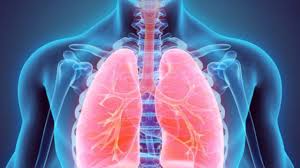 размена гасова
КОЈИХ ГАСОВА?
кисеоника    
                         
 И

  
угљен-диоксида
https://youtu.be/YO58kt-jETA
Нарвал
Нарвал,заједно са белугом,чини породицу белих китова.Углавном живи на Арктику.Људи га ретко срећу на другим местима.Без кљове дуг је у просеку 4 до 5 метара.Мужјаци достижу тежину од 1,5  t , док су женке  тешке нешто мање од тоне.
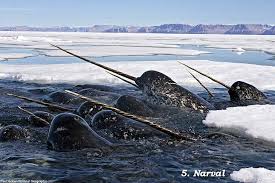 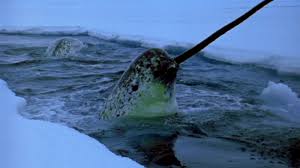 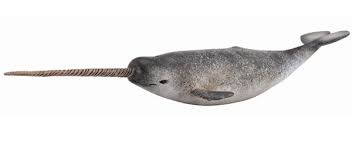 Нарвал припада
китовима.Прави 
,,једнорог” у морима 
Гренланда,Аљаске(рог
 углавном имају мужјаци дуг 3-4м,тежак око 10 кг)
Подсетимо се на
који начин дишу
неке нама познате
животиње...
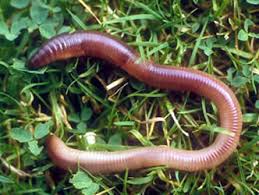 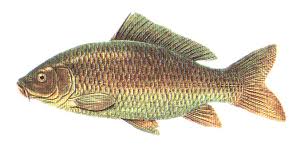 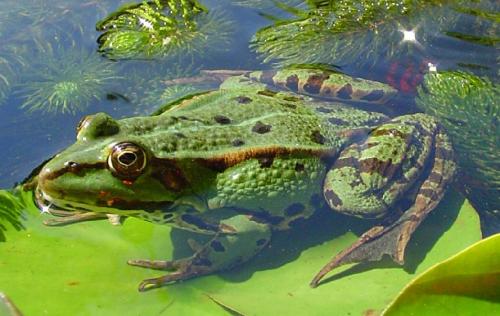 дисање инсеката
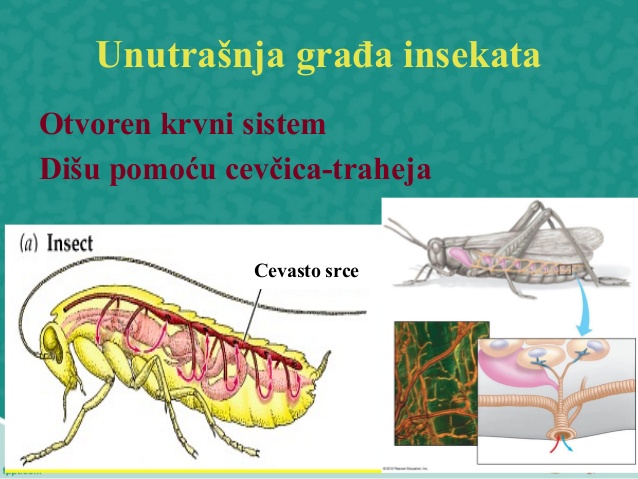 дисање  рибе
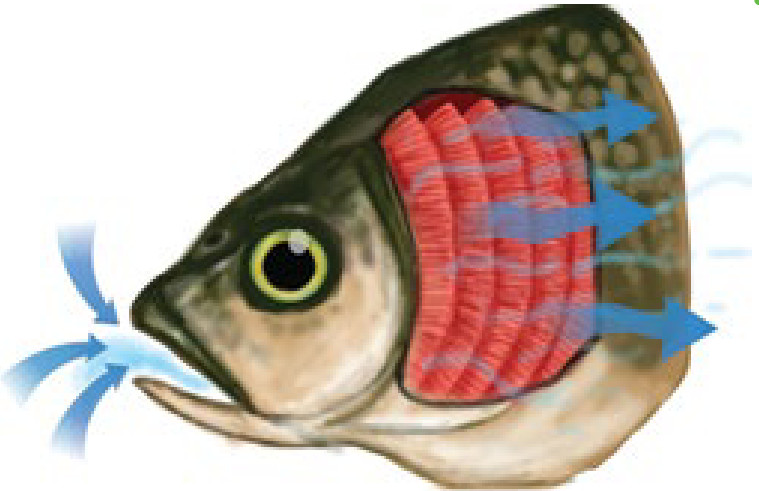 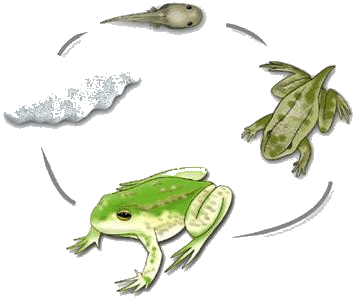 дише:
дише :
дисање птица
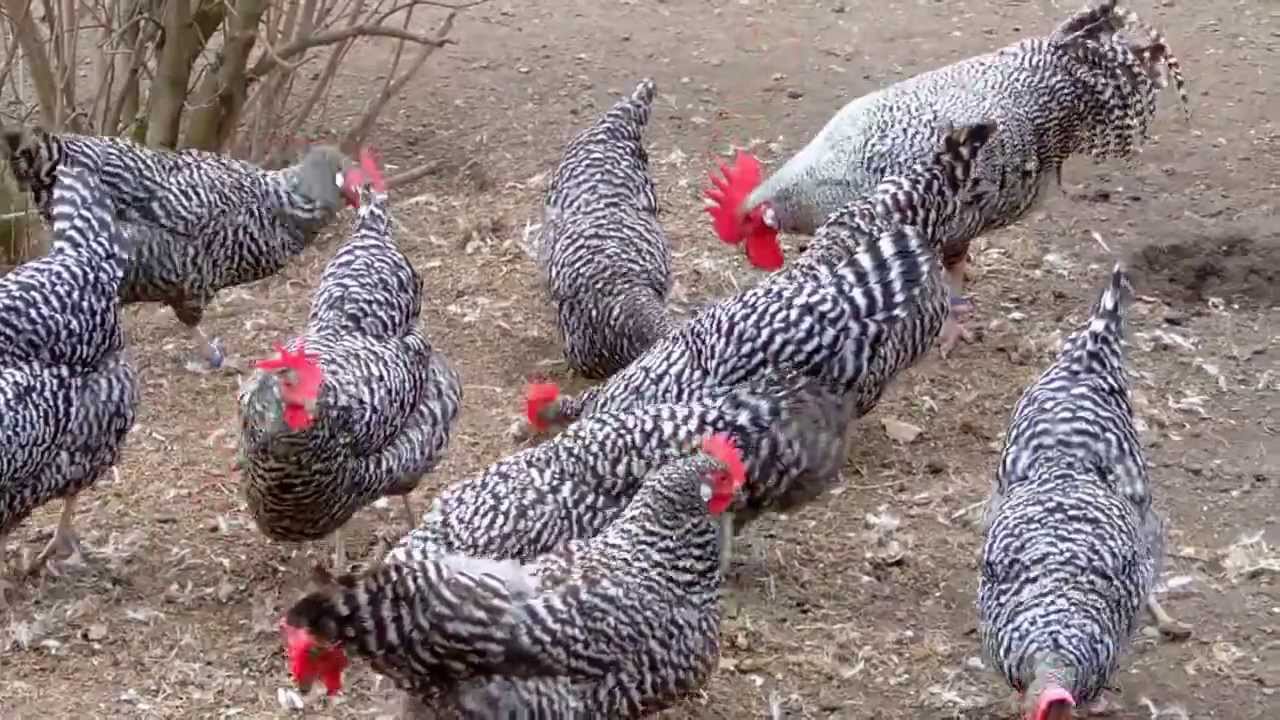 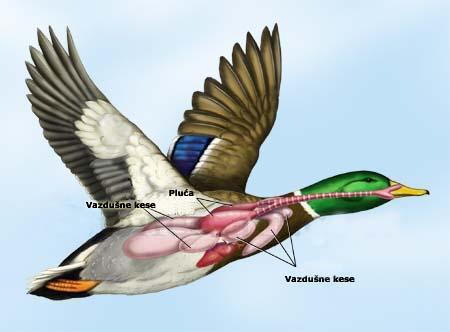 A код човека
 дисање
се обавља путем
 система
органа за дисање
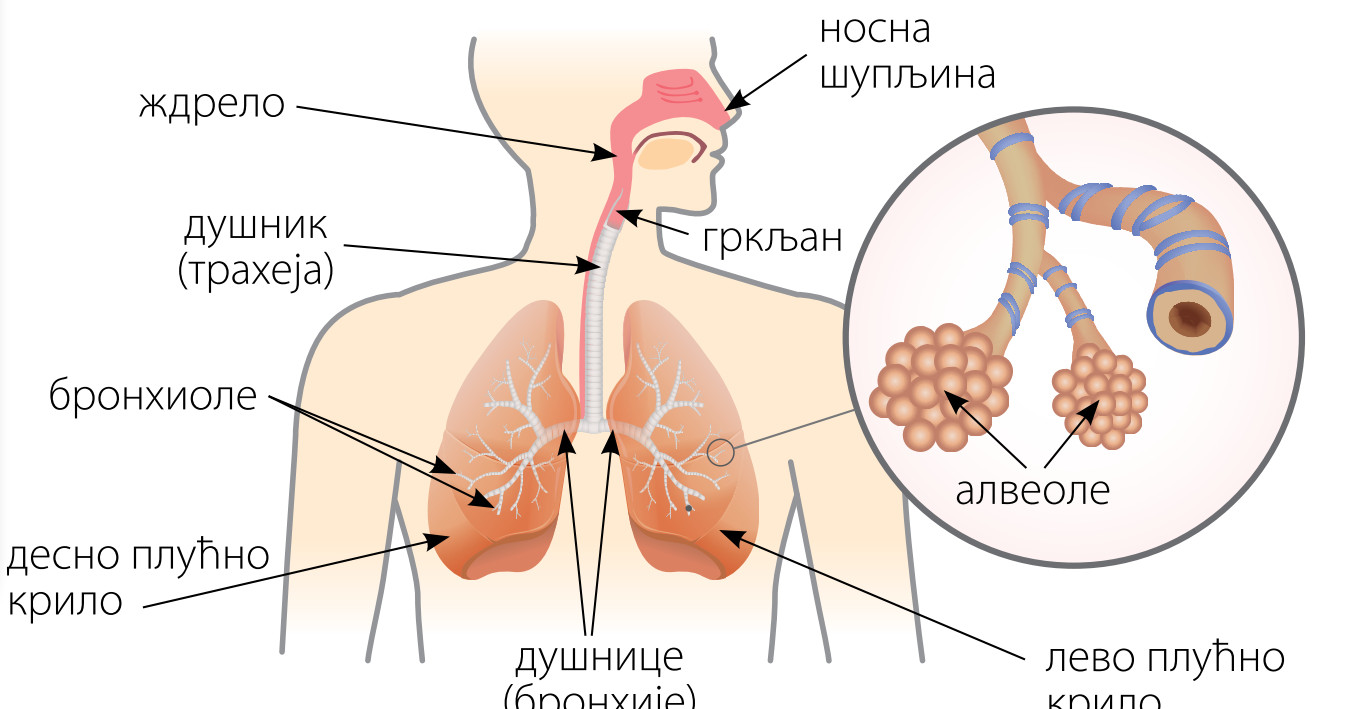 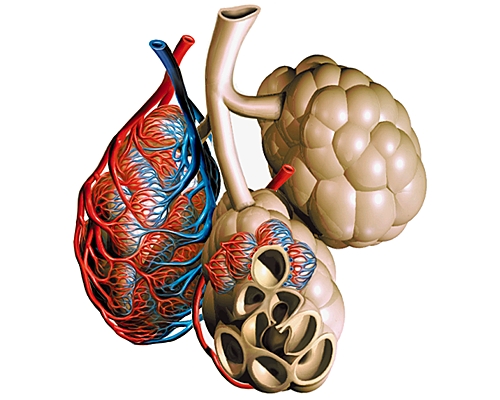 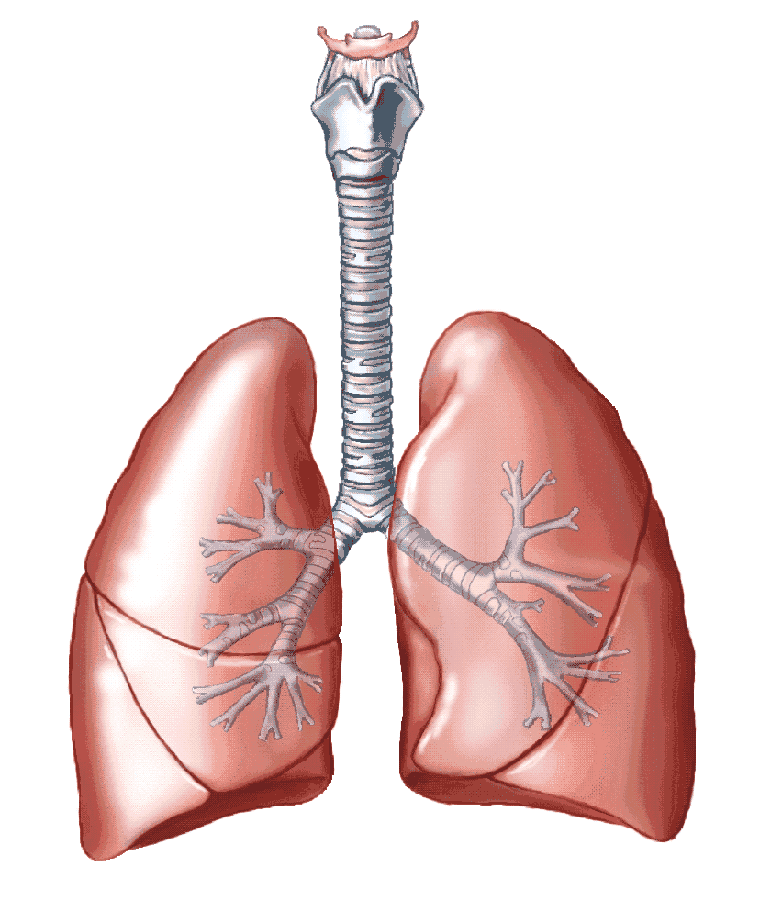 алвеоле
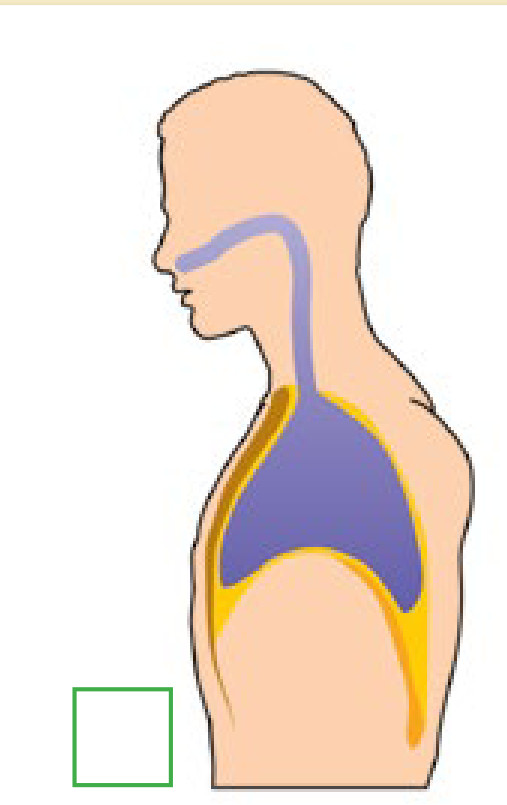 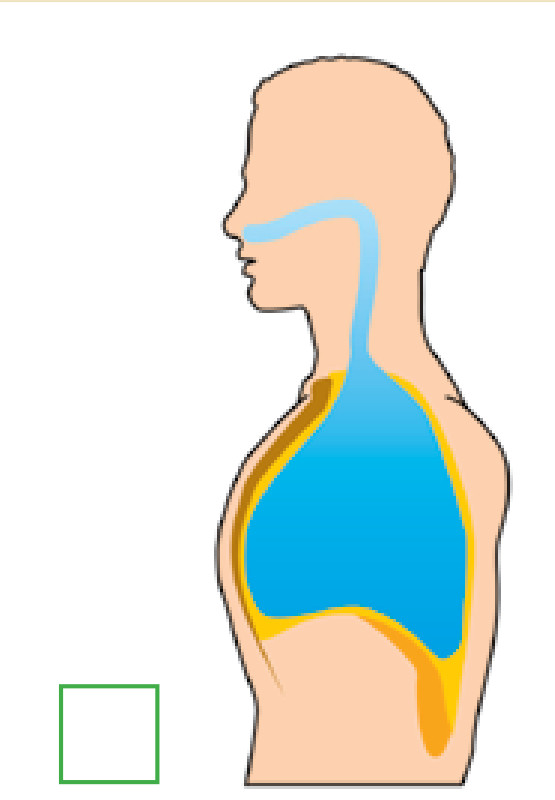 удисај        издисај
поред спољашњег
дисања постоји и 
ћелијско дисање
У ћелијским органелама
за производњу 
енергије
МИТОХОНДРИЈАМА
Ћелијско дисање
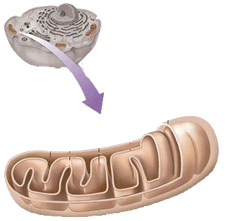 митохондрије
шећер
кисеоник
угљен-диоксид
вода
енергија
Спој организам
 са начином дисања:
човек
жаба
плућа
врабац
инсекти
речни рак
трахеје
пуноглавац
шкрге